Audiovizuální politika EUProgram MEDIA – Kreativní EvropaFILM V DIGITÁLNÍ ÉŘE
listopad 2013, FAMO Písek
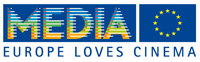 EVROPA – audiovizuální průmysl
EU - 27 	zemí 
502,5 mil. obyvatel
1 299  celovečerních filmů 
933.3 mil  prodaných vstupenek
6 473 mld EUR GBO
29 253 pláten/21 693 digitálních
7 EUR – lístek
EVROPA - audiovizuální průmysl
obrat 107mld EUR/ rok
1,2 mil. pracovních míst
motor pro inovace 
kulturní identita
film - silné médium, masové umění, snadná distribuce, popularita
PODPORA
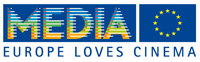 MEDIA – vývoj, distribuce, vzdělávání, festivaly, přístup na trh, nové technologie

EURIMAGES – evropské koprodukce
NÁRODNÍ FONDY– debuty, krátké filmy, výroba, domácí průmyslu – 2 mld. EUR/rok – 80 % - výroba

FILMOVÉ PODBÍDKY – daňové úlevy, cash –  udržení a růst AV průmyslu v dané zemi – 1mld. EUR/ROK
Audiovizuální politika EU
REGULACE
 Směrnice o audiovizuálních mediálních službách (AVMS Directive) – pro všechny služby obsahující AV obsah (evropský obsah v TV, ochrana dětí apod.) 
Doporučení o státní podpoře – Cinema Communication – pravidla pro státní fondy; kulturní výjimka – podpora pro kulturní projekty a služby je možná – max. 50%, ne postprodukce, 80% nákladů doma, 20% v zahraničí; de minimis – max 200 000 EUR/3 roky
Audiovizuální politika EU
PODPORA
MEDIA 
komplementarita k národním programům
EXTERNÍ OPATŘENÍ
obrana zájmů EU
ZVLÁŠTNÍ OPATŘENÍ 
- online distribuce, mediální gramotnost
MEDIA – KREATIVNÍ EVROPA
1. LEDNA 2014

dílčí program MEDIA
dílčí program Kultura
finanční nástroj 


každý stát  
 Creative Europe Desk
KREATIVNÍ EVROPA
Podpora kulturních a kreativních odvětví

přístup k financování
roztříštěnost trhu
přechod na digitální ekonomiku

Priority – budování publika a práce s publikem, mediální a filmová gramotnost
-
MEDIA
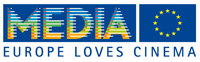 34 členských států: EU + EHS, Malta, Kypr, Switzerland, Lichtenstein, Croatia, Bulgaria, Romania, BaH, Černá hora

každý stát  
  MEDIA Desk /  Antennae
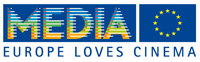 MEDIA – okruhy podpory
PODPORA PRODUCENTŮ – vývoj filmů, interaktivních projektů a her, výroba TV programů,  

DISTRIBUCE – zahraniční evropské filmy – automatická a selektivní, prodejci (sales agents), VoD, digitální kinodistribuce, 

KINA – sítě kin/Europa Cinemas

VZDĚLÁVÁNÍ  – vzdělávací programy pro audiovizální profesionály – vývoj, marketing, financování, animace, dokument, nové technologie 

PROPAGACE/FESTIVALY – přístup na trh,propagace evropských AV děl, festivaly audiovizuálních děl 

NOVÉ TECHNOLOGIE – databáze audiovizuálního obsahu
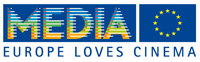 MEDIA – NOVÉ
PRÁCE S PUBLIKEM  

- filmové vzdělávání „schopnost porozumět filmu a kriticky analyzovat jeho obsah, schopnost výběru filmu, používat filmovou řeč a technologie k jeho tvorbě“

– inovativní akce zaměřené na uvádění filmů  mimo obvyklá místa – filmy oceněné na festivalech, filmové ceny EFA, Oscar atd. 

KOPRODUKČNÍ FONDY 
– podpora stávajících koprodukčních fondůtak, aby je mohlo využívat víceproducentů a více filmů
MEDIA - PRINCIPY
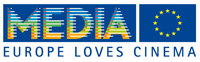 přidaná evropská  hodnota projektů
diverzita
podpora šíření evropských filmů za hranicemi země původu 
podpora konkurenceschopnosti a spolupráce evropských profesionálů a společností
podpora nezávislých společností
podpora kvalitních a udržitelných projektů
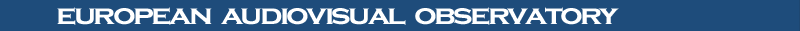 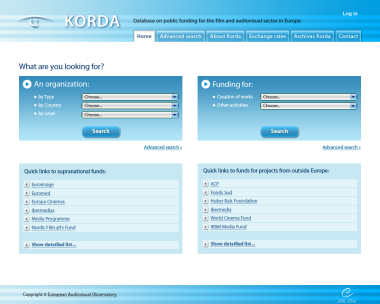 www.obs.coe.int
http://korda.obs.coe.int/
DALŠÍ INFORMACE
http://ec.europa.eu/culture/media/index_en.htm

http://www.coe.int/t/dg4/eurimages/default_en.asp
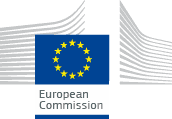 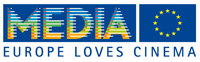 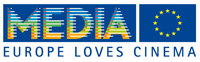 2002 - MEDIA v ČR
Informační a servisní kancelář programu MEDIA
MEDIA Desk od r. 2003 
konzultace projektů
informační činnost a prezentace programu v ČR
publikace – MEDIA Info, jak na MEDIA, Podpořené projekty
tematické publikace – Cesty ke scénáři, Digitalizace filmových děl, herní průmysl….
spolupráce s EACEA, MEDIA, Ministerstvem kultury a Státním fondem
workshopy – Podpora producentů, miniArchidoc, miniMIDPOINT
Licenční fórum 
projekty s Českým filmovým centrem

Hostitelská organizace - NFA
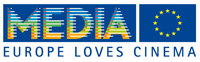 MEDIA v ČR - VÝSLEDKY
2 mil EUR ročně 

Development              300 000 EUR

Distribuce              400 000 – 500 000 EUR

Protektor, Tři sezóny v pekle, Nebel, Čtyři slunce, Soukromý vesmír

Anifest, MFF Zlín, Fresh Film Fest, MFDF Jihlava, LFŠ

ANOMALIA, TransIStor, MIDPOINT, Ex Oriente Film
MEDIA Development
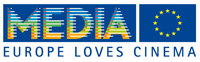 Podpora přípravy a vývoje filmových,  televizních a interaktivních děl 

2002 – 2012

79 mil. CZK
84 projektů– 33 realizováno
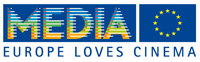 Co lze financovat?
psaní a úpravy scénáře; treatment -  storyboardy
akvizice autorských práv
rešerše archivů 
prezentace na trzích a festivalech, jednání s distributory
vyhledávání koproducentů a fin. partnerů - burzy námětů
vyhledávání - herecké obsazení - štáb
příprava rozpočtu - natáčecího plánu
pilotní díly, video treatment
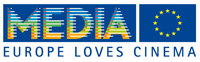 Druhy financování
Single Projects (SP):   		1 projekt
			         			
Slate Funding (SF):  		3 - 5 projektů


50 % rozpočtu na VÝVOJ		

paušální částky 60 000 (anim), 25 000 (dokument) v závislosti na  výšce rozpočtu a žánru filmu(30/50 000 hraný)
								
DOTACE
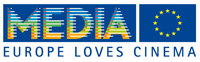 Jaké společnosti?
nezávislá
není vlastněná TV, 90 % příjmů nesmí být z 1 TV stanice

evropská 
registrovaná v zemi MEDIA a vlastněná státními příslušníky – fyzická i právnická osoba

musí existovat alespoň 1 rok , u SF 3 roky

produkční společnost 
hlavní předmět činnosti – AV produkce
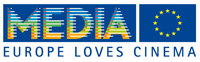 Hlavní podmínky
referenční dílo
produkce A komerční šíření díla ve stejné kategorii
v období 2/5 let před podáním žádosti

50 % vlastnictví práv
formou opce nebo akvizice – scénář, námět

výjimka – předchozí dílo producenta/vlastníka společnosti
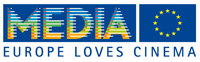 Jaké projekty ?
Jednotlivé filmy i seriály (film i TV) > 60min
hraný  (celý seriál)
kreativní dokument  (1 díl)
animace  (celý seriál)
interaktivní díla 

NE – publicistika, magazíny, filmy o filmu, přírodopisné filmy
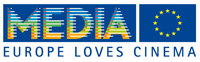 ….výsledky
Finance 
ca 300 000 EUR ročně
2007 		505 000 EUR
2008 		253 000 EUR 
2009+2010 		595 000 EUR 
2011			 351 250 EUR

nejvyšší podpory v historii - SF
165 000 EUR – InFilm, 170 000 EUR Dawson
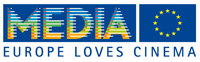 Požadavky na projekt
ostrá konkurence – přísné hodnocení, zvláště SP hrané
projekt – šance na dokončení vývoje 
distribuční potenciál – nejen pro domácí diváky, 
originální námět, zajímavé zpracování, nezaměnitelnost
tvůrčí tým – zkušenosti - debut musí mít zkušeného producenta a naopak
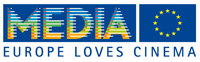 MEDIA Training
Další možnosti vzdělávání

pro profesionály A studenty
vývoj projektů a scénářů
právo, financování, management
marketing, distribuce, kina
animace – technologie (3D)
dokument
nové technologie a nová média
ročně 1500 účastníků – 63 programů

MIDPOINT – Ex Oriente Film – ANOMALIA - TransIStor
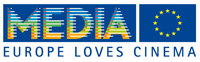 MEDIA Training
různé stupně a úrovně - MIDPOINT, MAIA, Ex Oriente, ACE, EAVE, FAS Screenleaders

stipendia pro účastníky

získání a udržení kontaktů
snazší vstup na trh
[Speaker Notes: Nová výzva – neúspěšní žadatelé musí předložit „změny“!!]
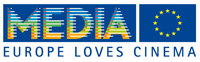 Přístup na trh
MEDIA podporuje
koprodukční fóra -  trhy – burzy námětů 

	  European Short Pitch 	              leden – duben
             CineMart  			              leden
             Berlinale Co-Production Market 	únor
	  East European Forum	                březen 
	  Cartoon Movie			    květen
	  Forum IDFA			   listopad
	  Connecting Cottbus		   listopad
PŘÍSTUP NA TRH
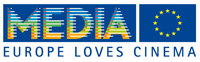 Stánky - pro nezávislé producenty
zázemí - technická pomoc-  prezentace materiálů – poradenství 

	EFM Berlinale
	MIF Cannes
	MIPCOM 
	MIP TV

www.media-stands.eu
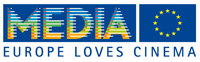 PROPAGACE
Producers on the Move - Cannes
Film Sales Support – pro filmy vybrané na festivaly – Toronto, Pusan, Sundance
INFORMACE
Cineuropa – evropský film	www.cineuropa.org
Film New Europe – zpravodajství
www.filmneweurope.org
Cinando – databáze pro profesionály	www.cinando.com
Program
II.    FILM V DIGITÁLNÍ ÉŘE
nové obchodní modely
crowdsourcing/crowdfunding
transmedia
BUDOUCNOST FILMU ?
SOCIÁLNÍ SÍTĚ – nový nástroj
http://www.makeuseof.com/tech-fun/is-sosial-media-a-fad-new-video-with-mind-blowing-stats/

IRON SKY  
http://www.youtube.com/watch?v=Py_IndUbcxc

CROWDFUNDING + CROWDSOURCING
http://www.youtube.com/watch?v=nLRcUcg2TUI
Nové technologie
změna obchodních modelů

aktivní zapojení diváků

nové možnosti financování a marketingu

diverzita obsahu

otevřenost
Ceny klesají –
2000
2009
Nový model

bez gatekeeperů
není exkluzivita
globální
univerzální
průhlednost
dlouhý život díla
mnohočetné zdroje příjmu
Starý model 

gatekeeper
exkluzivita
teritoria
okna
peníze……???
jedna šance
pouze několik zdrojů příjmu
Nový marketing


možnost výběru
ukazuj
dokaž to
doporučení  diváků
video
Starý marketing


řízená nabídka
zaujmi a prodej
je to jak říkám
hvězdy
text, print & email
Obchodní modely
Nyní

propagace
financování
výroba
distribuce
Dříve

financování
výroba
propagace
distribuce
Crowdfunding
Obsah 
dokumenty, aktivistické snímky
žánrové snímky – sci-fi apod.
úzký profil – globální komunita

Možnosti
10 % rozpočtu
marketing
získávání dat
výhoda pro další financování
Crowdfunding
Omezení
jazyková, kulturní bariéra
malý trh
chování populace na internetu


www.kickstarter.com
www.indiegogo
www.fondomat.cz
TRANSMEDIA - ?????
bezprecedentní množství obsahu, produktů a příležitostí – vybírá si divák

technologie a volný trh - vysoká úroveň personalizace a možnosti reagovat
rozvoj sociálních sítí

nová generace diváků - chce interakci/možnost ovlivnit obsah, jiný způsob sledování médií a AV obsahu
TRANSMEDIA STORYTELLING
- příběh se odehrává ve více různých médiích (na více různých platformách)
- s účastí diváků - interakce až participace - divák je součástí celého procesu - sám si vybírá míru participace
- každé médium může stát samo o sobě a každé přidává příběhu "svoji" kvalitu - 
- celek – skládačka, která zapadá dohromady a posunuje příběh dál
Nový způsob vyprávění
DNES - lineární vyprávění, horizontální 
			jeden vstup do příběhu 
			jedna vrstva příběhu

TRANS - vertikální, nelineární 
		více vstupů do příběhu, části fungují nezávisle na 	sobě
 		více vrstev
„SVĚT PŘÍBĚHU“
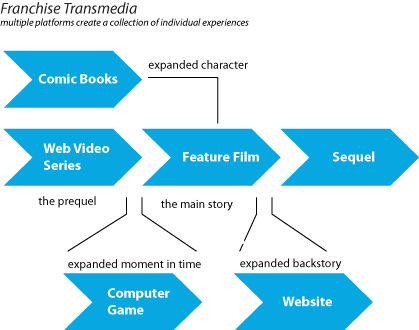 Možnosti
oslovení různých cílových skupin - filmoví diváci - hráči a naopak
více možností působení na diváka
vyprávění se vrací ke svému původnímu účelu
široký dosah
delší životnost
zapojení diváka – vliv na příběh
dostupnost – místo, čas

				…………………………………….
Projekty
Collapsus
http://vimeo.com/15396143

Prison Valley
http://prisonvalley.arte.tv/?lang=en

Gaza Sderot
http://gaza-sderot.arte.tv/
Pasti
nejdříve PŘÍBĚH, pak technologie

NE inovace za každou cenu – každé médium má vlastní kvalitu, každý projekt potřebuje jiná média

opustit stará omezení– žánry, média

jazykové a kulturní bariéry

nová forma NEBO nový žánr

nové profese …..story architect
FINANCOVÁNÍ
zatím nejsou modely – není placený obsah
velcí zadavatelé – ARTE, CHANNEL FOUR, VPRO
fondy – CNC, National Film Board of Canada
product placement
velké rozpočty – marketing
Více……..
www.thepixelreport.org
http://workbookproject.com/culturehacker/
http://transmythology.com/
www.upian.com
http://www.tstoryteller.com/transmedia-storytelling
Děkuji Vám za pozornost a přeji hodně úspěchů!!!!
MEDIA Desk CZ
Národní 28,   110 00 Praha 1
T: 221 105 209 – 210
F: 221 105 303
info@mediadeskcz.eu
www.mediadeskcz.eu
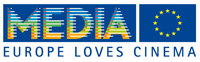